Presenter: Pedro Principe, University of Minho
Leonidas Pispiringas, Natalia Manola, OpenAIRE
Ioanna Grypari, Harry Dimitropoulos, Antonis Lempesis and Dimitris Pierrakos, Athena Research Center
Alessia Bardi, CNR-ISTI
From scholarly output to knowledge database to insights on scientific content and its impact.
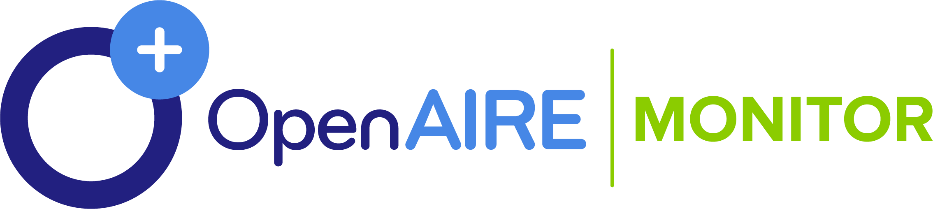 OR2023| OpenAIRE MONITOR | monitor.openaire.eu
2
This Talk
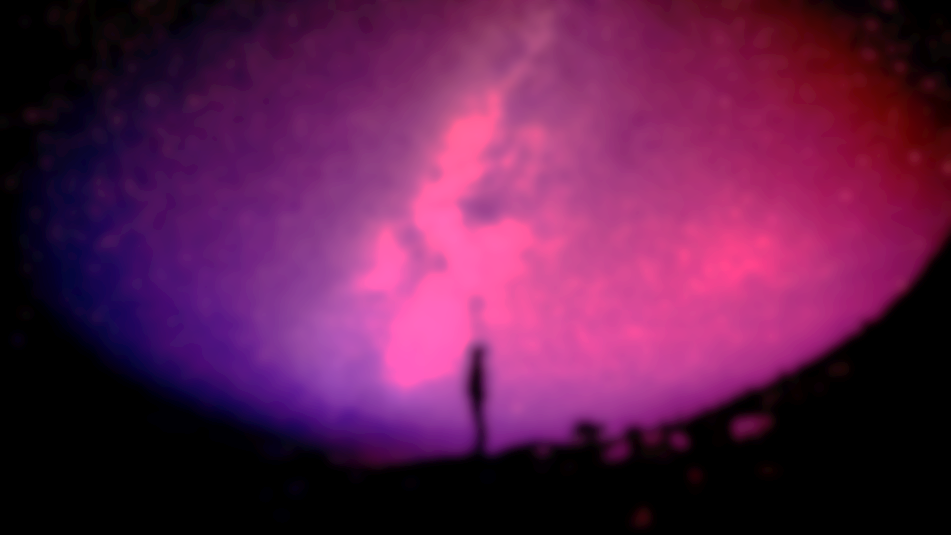 OpenAIRE MONITOR – An on-demand service for tracking research activities and impacts. Our goal: unlocking insights, help with informed decisions, and maximizing societal impact.

Harnessing the power of the OpenAIRE Graph and leveraging machine learning algorithms to transform scholarly output into a comprehensive knowledge graph database
In Focus: linking content to FoS and SDGs in OpenAIRE

The crucial role of repositories in the MONITOR pipeline; tracking and evaluating research activities, enhancing discoverability, and driving research excellence.
OR2023| OpenAIRE MONITOR | monitor.openaire.eu
3
Introduction
OR2023| OpenAIRE MONITOR | monitor.openaire.eu
4
Why Monitor?
Know Thyself
Understand Thyself
Position Thyself
Open Science Uptake
Resources
Research Output
Collaborations
Visibility
Impact
Pathways
Opportunities
Insights
Decision making
Reporting
Story telling
OR2023| OpenAIRE MONITOR | monitor.openaire.eu
monitor.openaire.eu
5
Why OpenAIRE MONITOR?
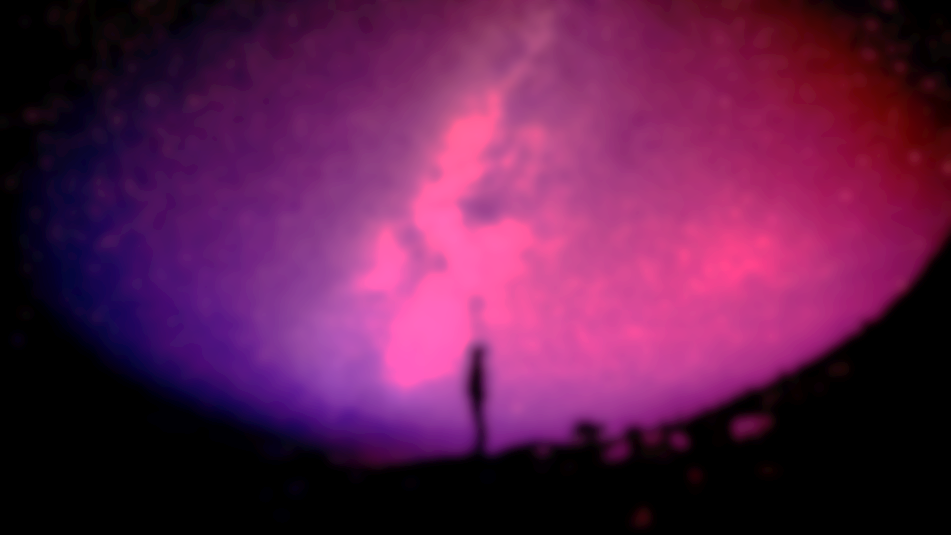 Relevance for the community
Co-develop indicators that make sense to all

It’s all about open science and open data
Inclusiveness, transparency and replicability

Coverage
Beyond publications: Research Data, Software, Other Research Products
Linked science

Fully embedded in EOSC infrastructure
Starting from content providers to included metrics
‘Not everything that can be counted counts, and not everything that counts can be counted’
 (attributed to 
Albert Einstein)
OR2023| OpenAIRE MONITOR | monitor.openaire.eu
6
How? Methodological Approach
Data-Driven and Relevant: Leveraging big data to understand key trends in research activities and open science.
Comprehensive & Granular: Providing a 360° view across various facets of research, with detailed insights.
Automated & Timely: Ensuring real-time tracking and evaluation of research activities.
Sustainable: Enabling long-term tracking for consistent monitoring.
Open & Transparent: Fostering trust with a replicable approach.
OR2023| OpenAIRE MONITOR | monitor.openaire.eu
7
What? Dashboards on Demand
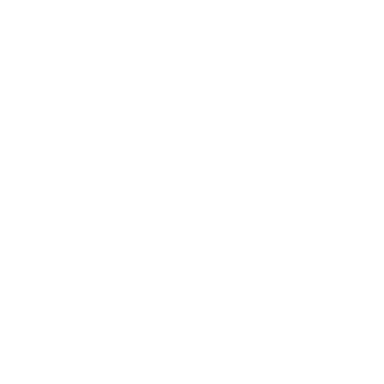 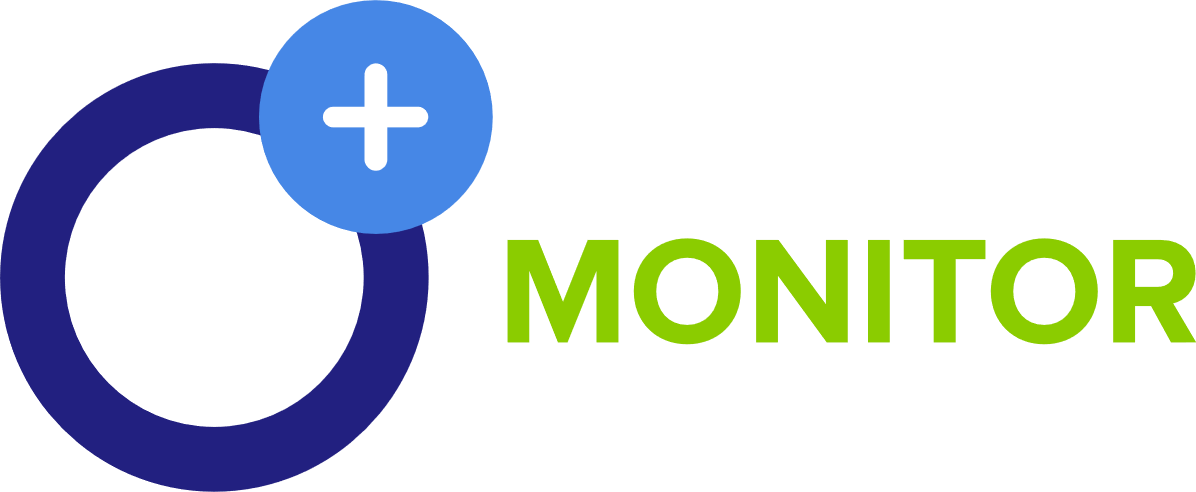 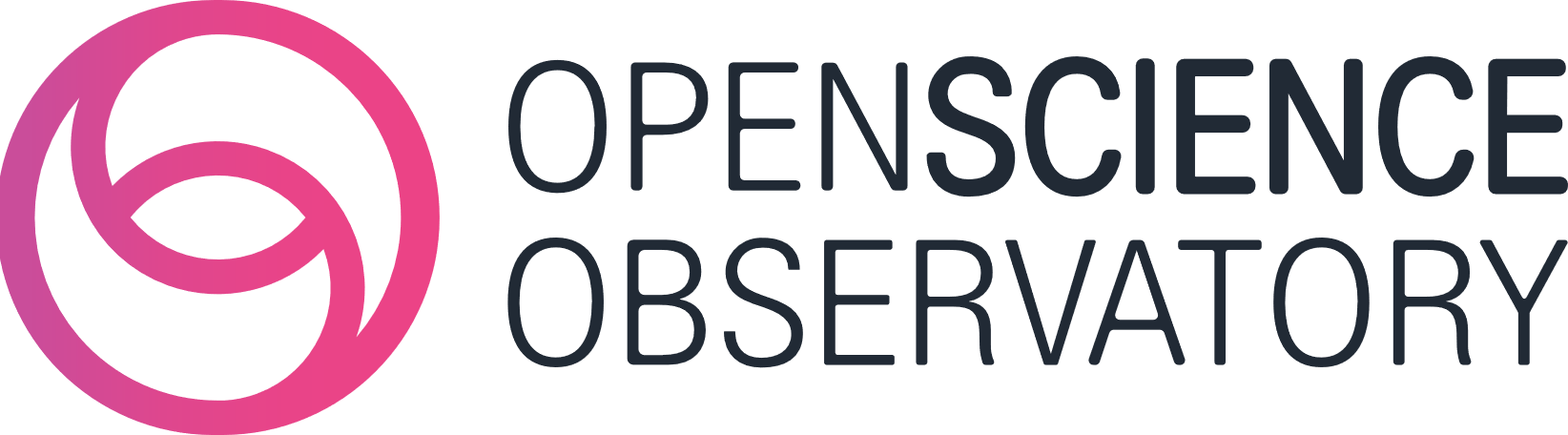 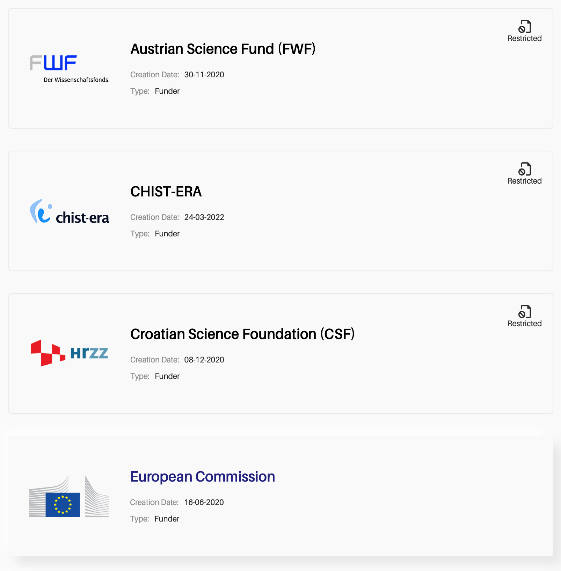 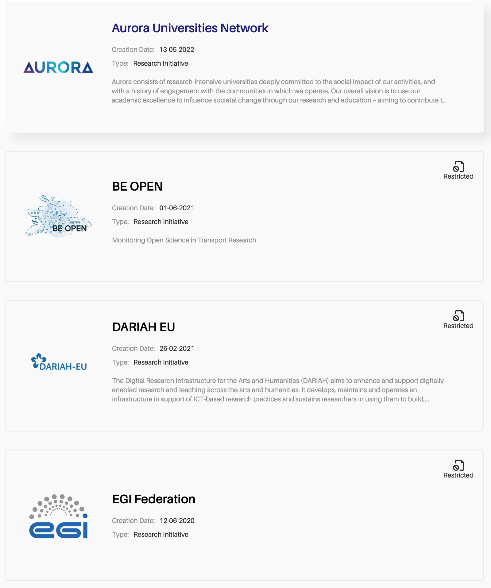 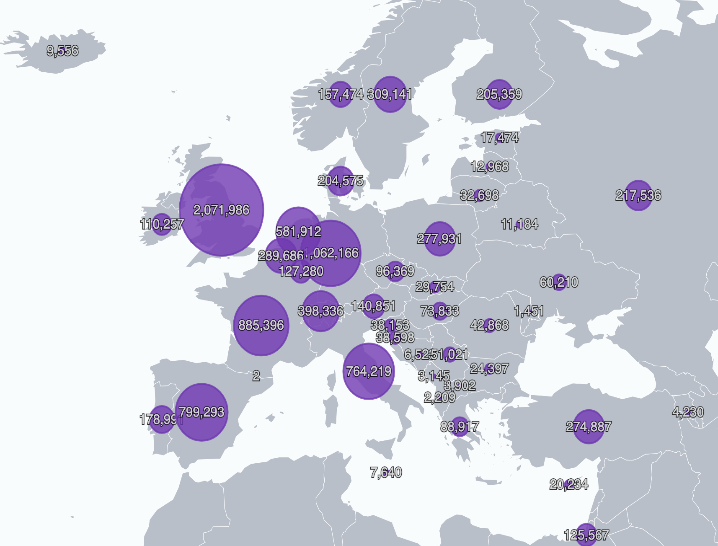 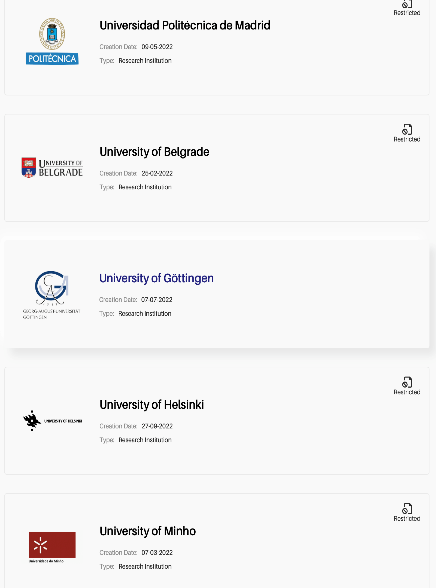 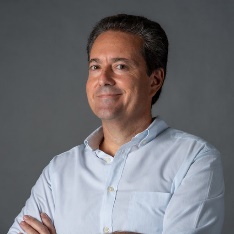 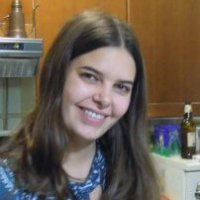 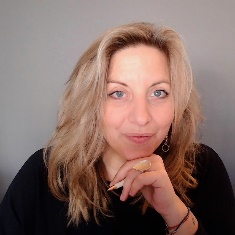 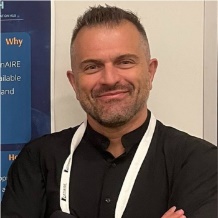 OpenAIRE expert
Alessia Bardi
OpenAIRE expert
 Ioanna Grypari
OpenAIRE expert
 Leonidas Pispiringas
OpenAIRE expert
 Harry Dimitropoulos
https://monitor.openaire.eu/
https://osobservatory.openaire.eu/
8
OpenAIRE Graph
OR2023| OpenAIRE MONITOR | monitor.openaire.eu
9
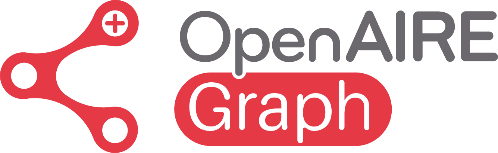 What is the OpenAIRE Graph?
graph.openaire.eu
A collection of metadata describing:
Objects in the research lifecycle
Relationships among them
Collected from ~70.000 trusted sources
Further enriched with metadata and links provided by:
End-users providing links from scientific products to projects, funders, communities, or other products
Full-text mining algorithms over ~10Mi Open Access article full-texts
Research infrastructure scholarly services, bridged to the graph via OpenAIRE
Last OpenAIRE Graph Update (06/23)
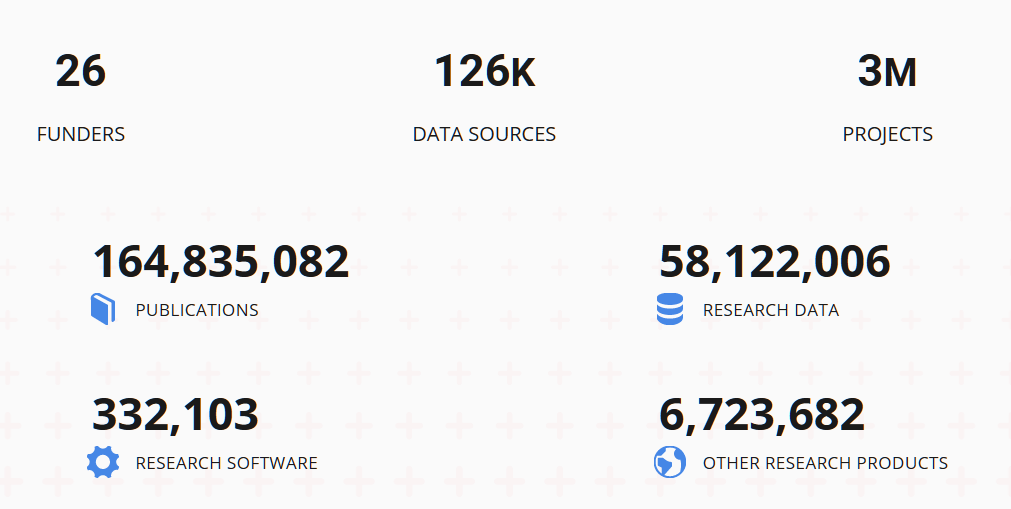 OR2023| OpenAIRE MONITOR | monitor.openaire.eu
10
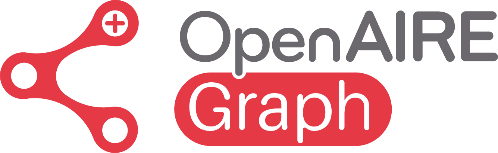 The OpenAIRE Graph Pipeline
graph.openaire.eu
Repositories
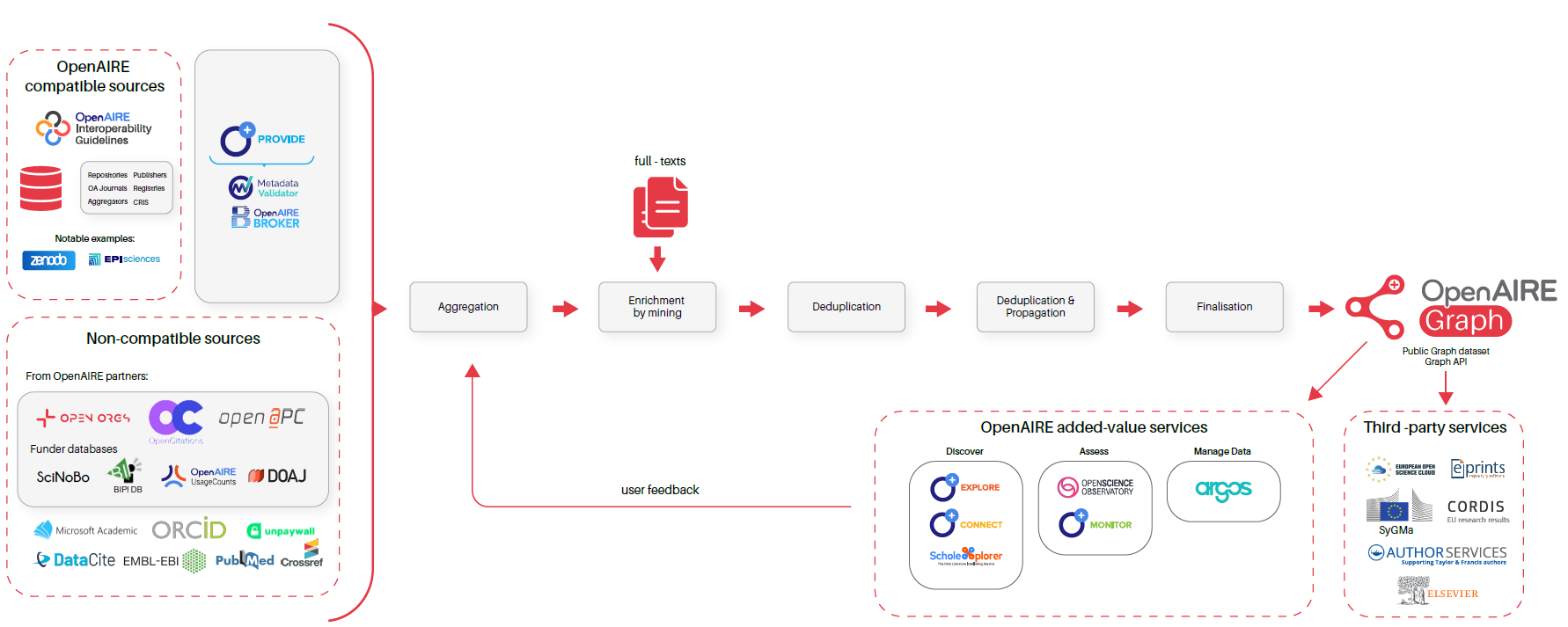 FoS & SDGs
Knowledge Graph
Insights
OR2023| OpenAIRE MONITOR | monitor.openaire.eu
11
The Monitor Dashboard
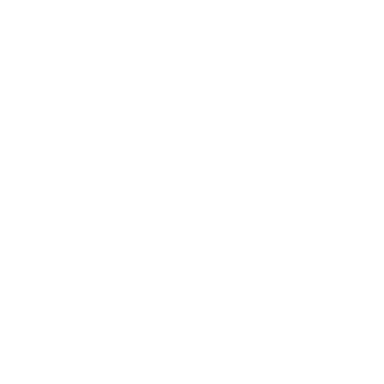 Customized Dashboard
team sharing
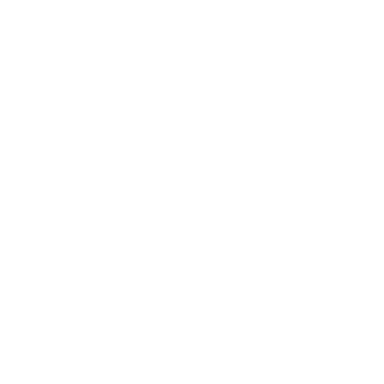 customization
DASHBOARD
community-led 
dashboards of indicators
Citations & Downloads
Collaborations
SDG Contribution
Institutional Openness
metrics data
OpenAIRE experts in data science, statistics and data mining
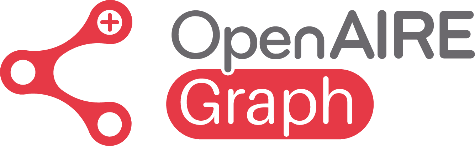 Organization Data
common global asset
OR2023| OpenAIRE MONITOR | monitor.openaire.eu
12
FoS & SDG
Classification in OpenAIRE
OR2023| OpenAIRE MONITOR | monitor.openaire.eu
13
FoS in OpenAIRE
https://explore.openaire.eu/fields-of-science
Fields of Science (FoS) Classification System
Categorize scholarly research into specific scientific disciplines.
Standardized framework for understanding the disciplinary focus of research outcomes
Insights into the disciplines where their scholarly output has the most impact.
Benefits of FoS Classification:
Enhanced Discoverability: FoS classification enables users to easily identify and explore research in their specific areas of interest.
Research Assessment: By associating research outcomes with FoS, institutions can evaluate the disciplinary strengths and contributions of their scholarly output.
Interdisciplinary Insights: FoS classification also reveals interdisciplinary areas where research impact is being generated.
SCINOBO: Kotitsas, S., Pappas, D., Manola, N., & Papageorgiou, H. (2023). SCINOBO: a novel system classifying scholarly communication in a dynamically constructed hierarchical Field-of-Science taxonomy. Frontiers in Research Metrics and Analytics, 8, 23. https://doi.org/10.3389/frma.2023.1149834
OR2023| OpenAIRE MONITOR | monitor.openaire.eu
14
SDGs in OpenAIRE https://explore.openaire.eu/sdgs
UN SDGs Classification System
Importance:
Policy Alignment: Track research aligned with societal priorities
Impact Evaluation: Assess research's contribution to/interest in SDGs
Evidence-Based Policy: Support policy-making with data-driven insights
Global Development Agenda: Contribute to global goals and collaboration

Classifying publications according to SDGs is the first KEY step
    towards an SDG-contribution evaluation system
STEP 1: Classify publications according to SDGs
STEP 2: Extract which way research is trying to reach SDG (claim)
STEP 3: Assess if they accomplished it (evidence)
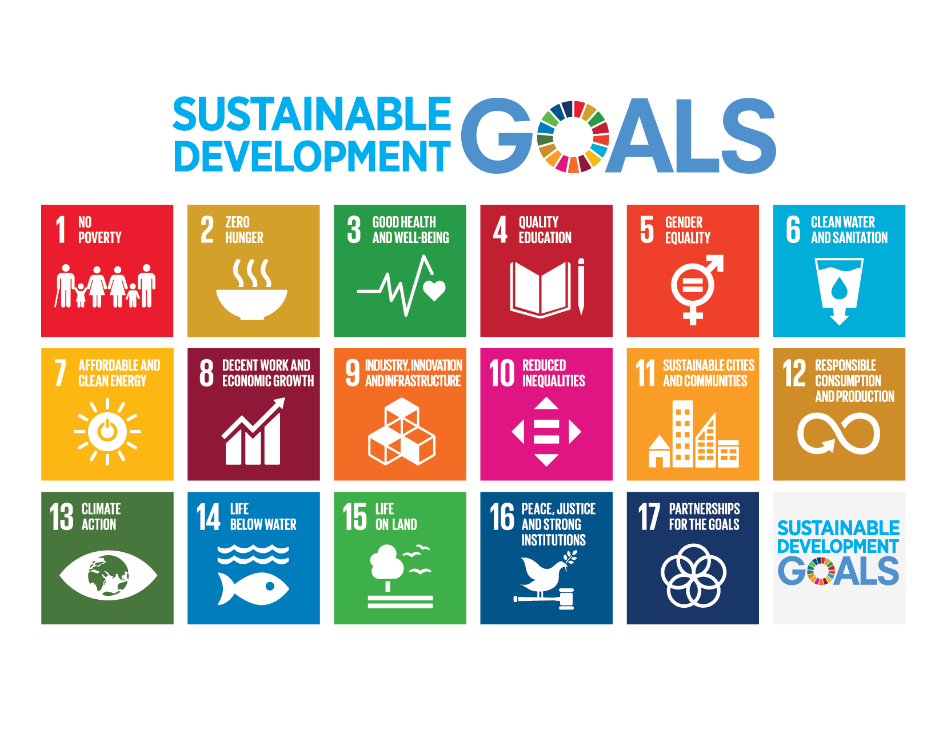 OR2023| OpenAIRE MONITOR | monitor.openaire.eu
15
Insights and Impact 
Through OpenAIRE MONITOR
OR2023| OpenAIRE MONITOR | monitor.openaire.eu
16
Key Insights Enabled by FoS in OpenAIRE MONITOR Example Questions
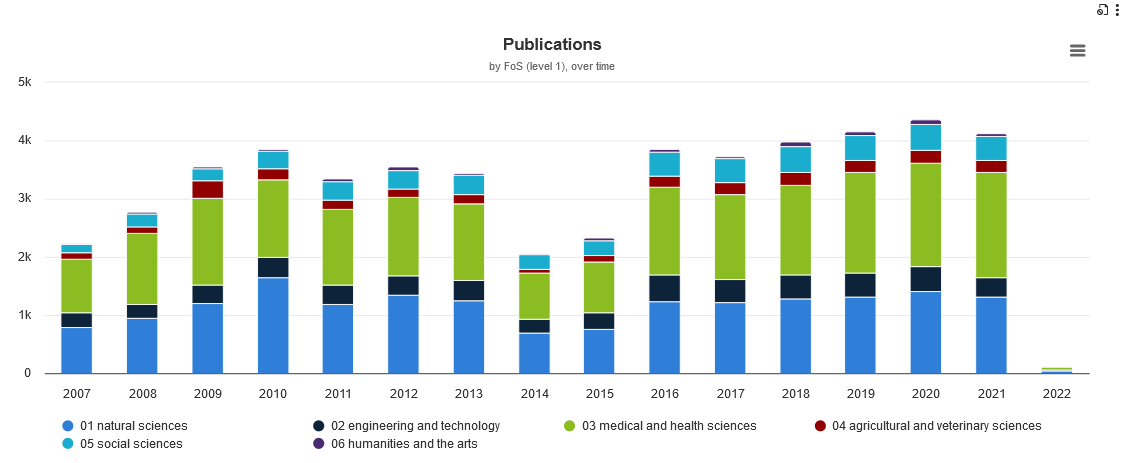 How is research distributed across different fields of science?
How extensively is Open Science adopted within the institution across disciplines?
What is the percentage of Open Access publications in each discipline (green, gold, hybrid, bronze)?
How collaborative is research within and between different scientific domains?
What is the citation impact of research in various fields of science?
How do download rates vary across scientific disciplines?
How does the institution's research align with SDGs in different fields of science?
How is research funding distributed across scientific fields?
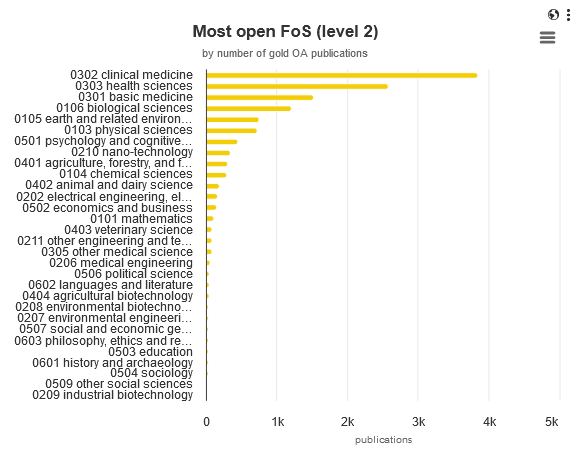 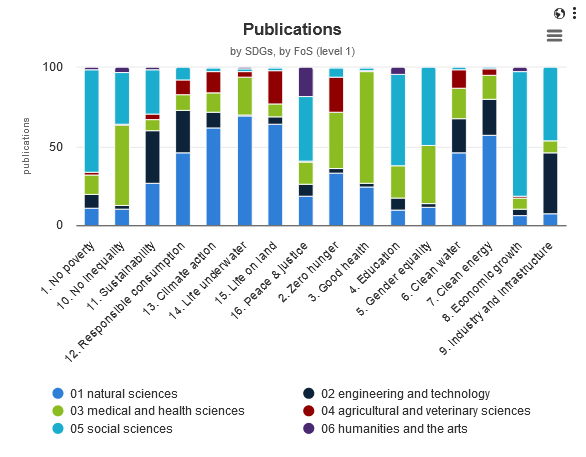 Currently in Beta, expected in production by Fall 2023
17
Key Insights Enabled by SDGs in OpenAIRE MONITOR Example Questions
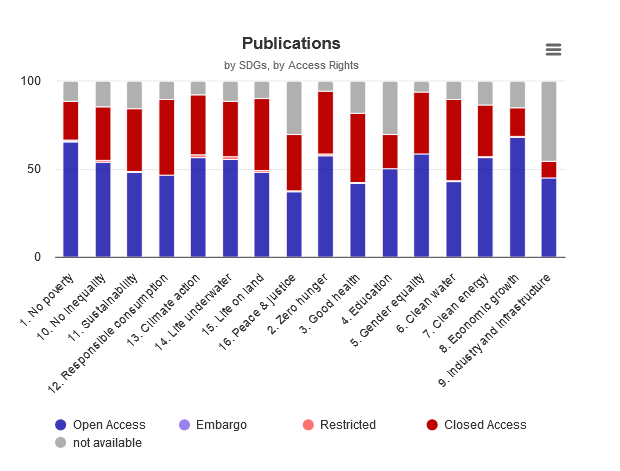 What are the trends in research output related to specific SDGs over time?
What is the open science uptake (OA colors, journal business models, FAIR indicators) in research output related to specific SDGs?
How is research output distributed across different data sources for specific SDGs?
Are there notable differences in the research impact (citations, downloads) between different SDGs?
Which scientific disciplines have the highest societal impact in relation to SDGs?
How is funding aligned with SDGs?
Among my institution's research outputs, which SDGs show the highest degree of collaboration, and which countries and organizations are involved in these collaborations?
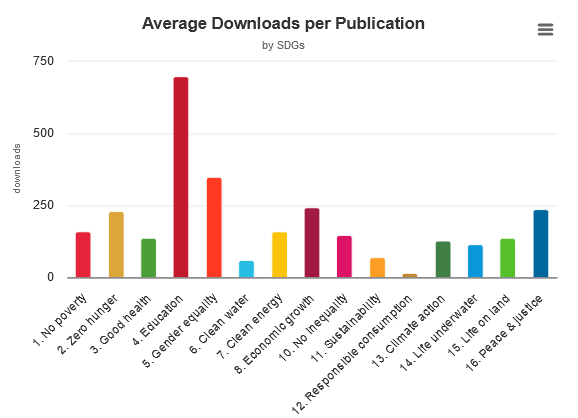 Currently in Beta, expected in production by Fall 2023
OR2023| OpenAIRE MONITOR | monitor.openaire.eu
18
CONCLUSION
OR2023| OpenAIRE MONITOR | monitor.openaire.eu
19
Conclusion
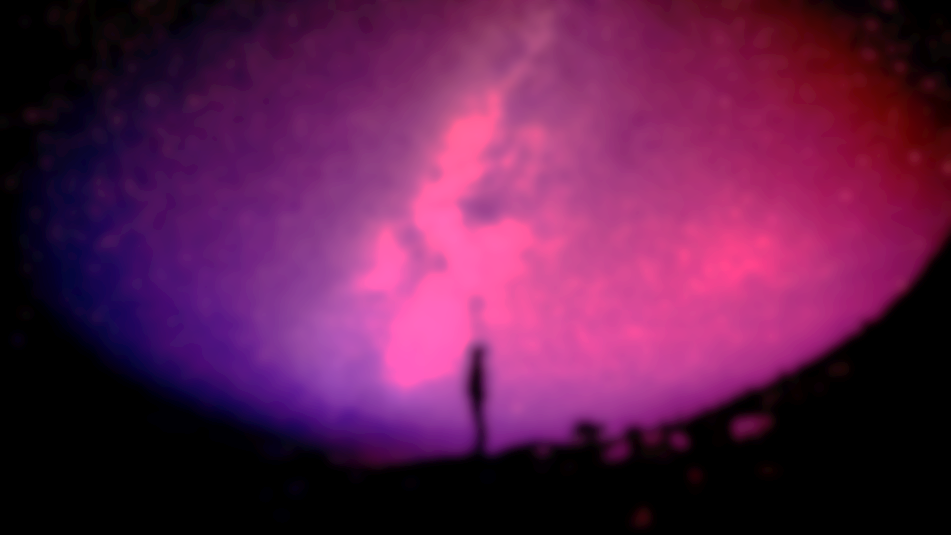 Leveraging Interconnected Ecosystem:
OpenAIRE MONITOR taps into the network of repositories and data sources.
Creation of Knowledge Database:
Aggregates data for comprehensive insights into impact pathways of research activities.
Use of Machine Learning Algorithms:
Classifies publications and datasets according to their contribution to scientific domains and Sustainable Development Goals (SDGs).
Assessment of Reach, Visibility and Societal Impact:
Evaluates scholarly output's breadth, visibility, and influence on society.
Connection to Open Infrastructures and Open Science Uptake:
Analyzes how open infrastructures and the embrace of open science affect the scholarly output's impact.
OR2023| OpenAIRE MONITOR | monitor.openaire.eu
20
THANKS
Email
pedro.principe@usdb.uminho.pt
igrypari@athenarc.gr
Twitter
@openaire_eu
OR2023| OpenAIRE MONITOR | monitor.openaire.eu